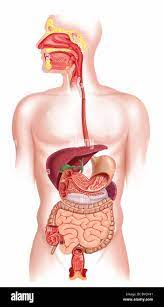 الجهاز الهضمي
درس 6
مخطط الدرس
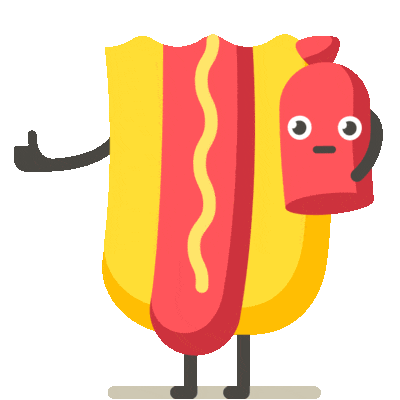 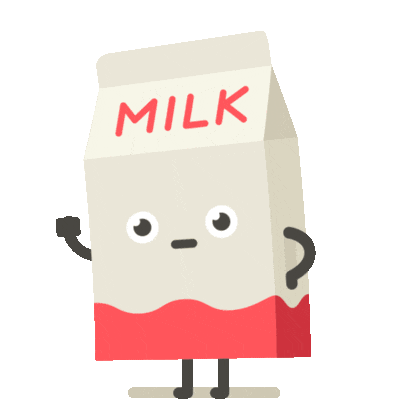 الأمعاء الغليظة
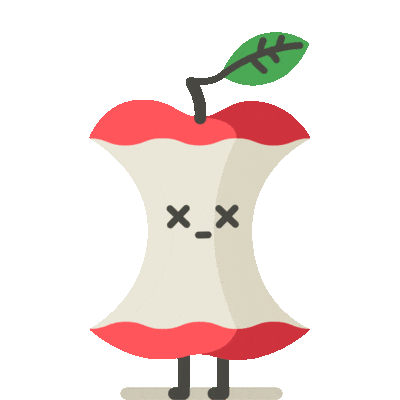 إجمال الدرس
إجمال الدرس
الأمعاء الغليظة
تنتقل بقايا الغذاء والتي لم تهضم الى الأمعاء الغليظة
الأمعاء الغليظة
إمتصاص الماء والمذابات من بقايا الغذاء
إتمام الهضم (مع القليل من الإنزيمات)
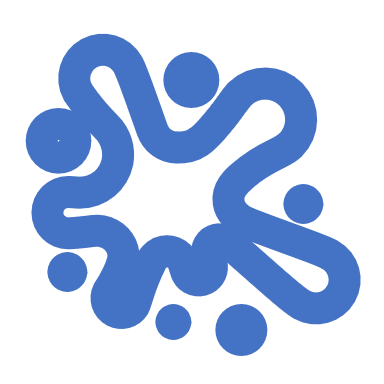 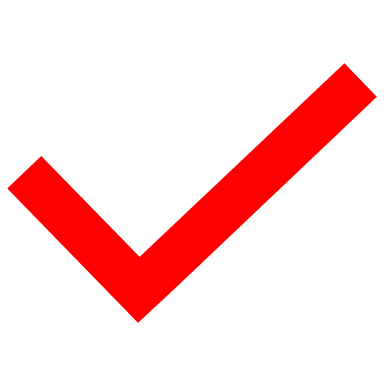 إنتاج براز وإفرازه
نشاط بكتيريا "جيّدة"
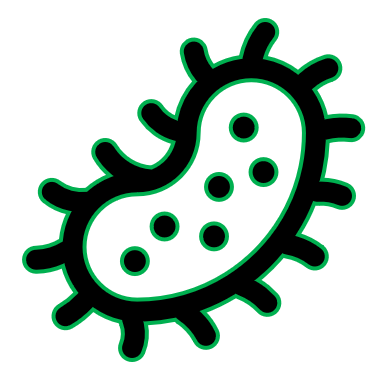 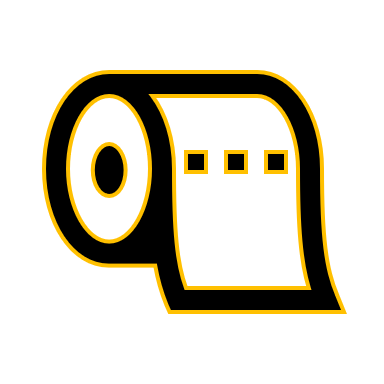 إجمال الدرس
مخطط الدرس
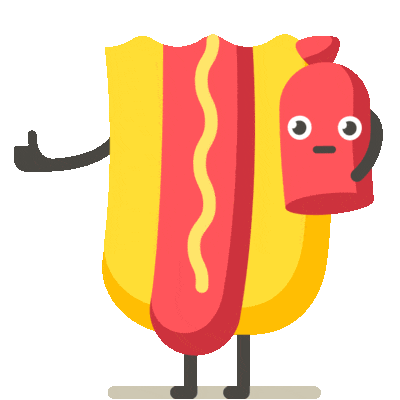 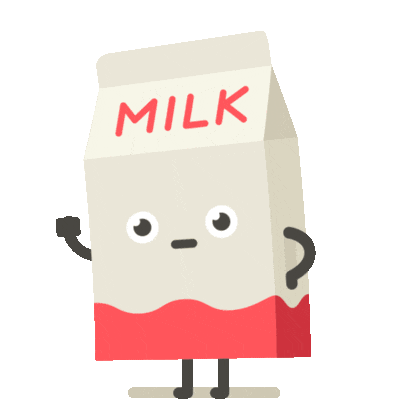 الأمعاء الغليظة
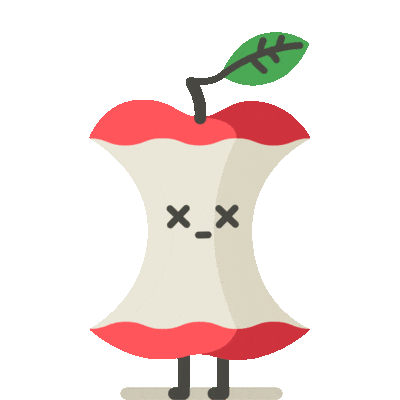